PLANIFICACIÓN  PARA EL AUTOAPRENDIZAJESEMANA N°35LENGUAJE Y COMUNICACIÓN 6 AÑO ADÍA: 24/11/2020clase 1
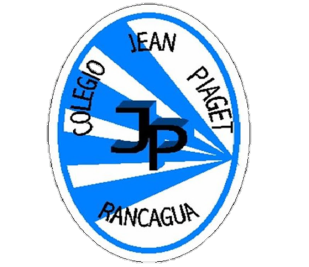 Colegio Jean Piaget
Mi escuela, un lugar para aprender y crecer en un ambiente saludable
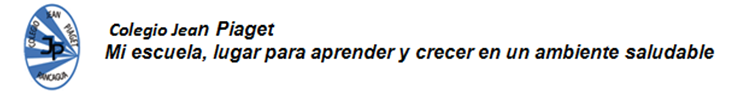 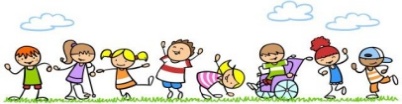 Recomendaciones y reglas clases virtuales
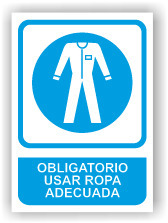 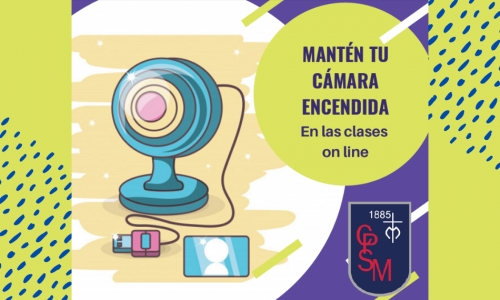 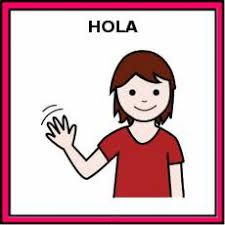 Saludo a mis compañeros y profesora al ingresar
Enciendo la cámara
Escucho y respeto turnos
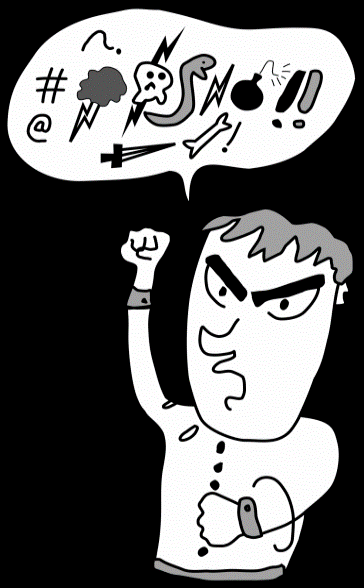 Estar atentos, no debo comer
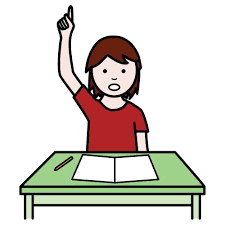 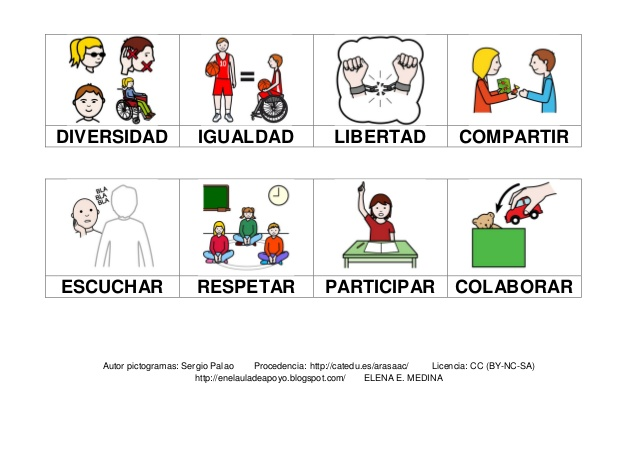 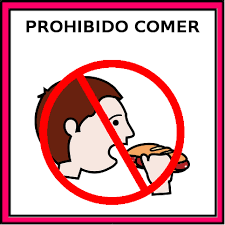 No digo malas palabras, me expreso con respeto
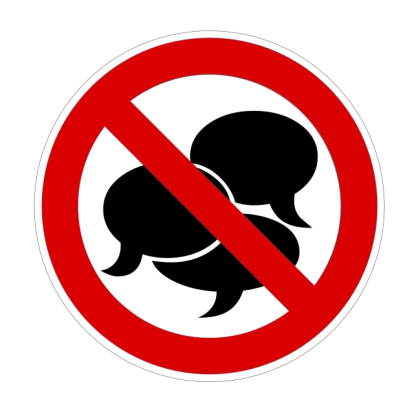 El chat lo uso solo para informar, preguntar y acotar algo referente a la clases
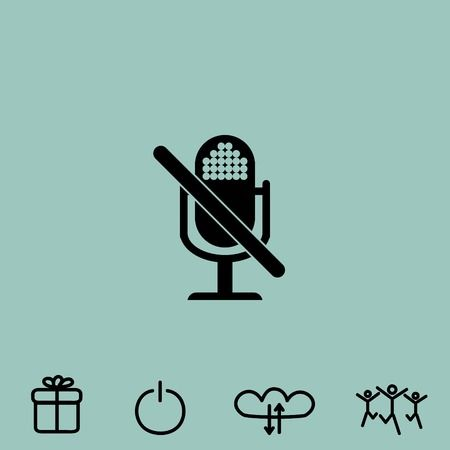 Activo micrófono solo cuando quiero decir algo
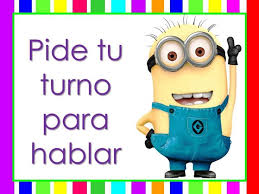 MOTIVACIÓN: DESAFÍO NO LITERARIO
A continuación completa el siguiente acróstico, leyendo la descripción dada de cada palabra oculta.
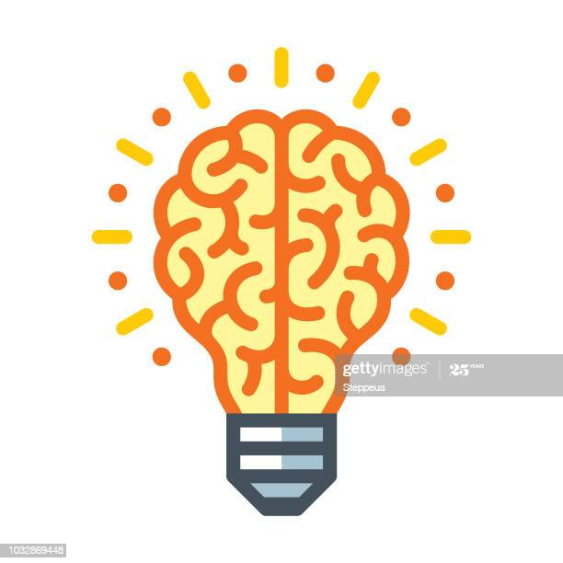 Activando nuestros conocimientos previos
¿Qué es un reportaje?
¿Has leído alguno? ¿Cuál?
CONCEPTOS CLAVESEl reportaje
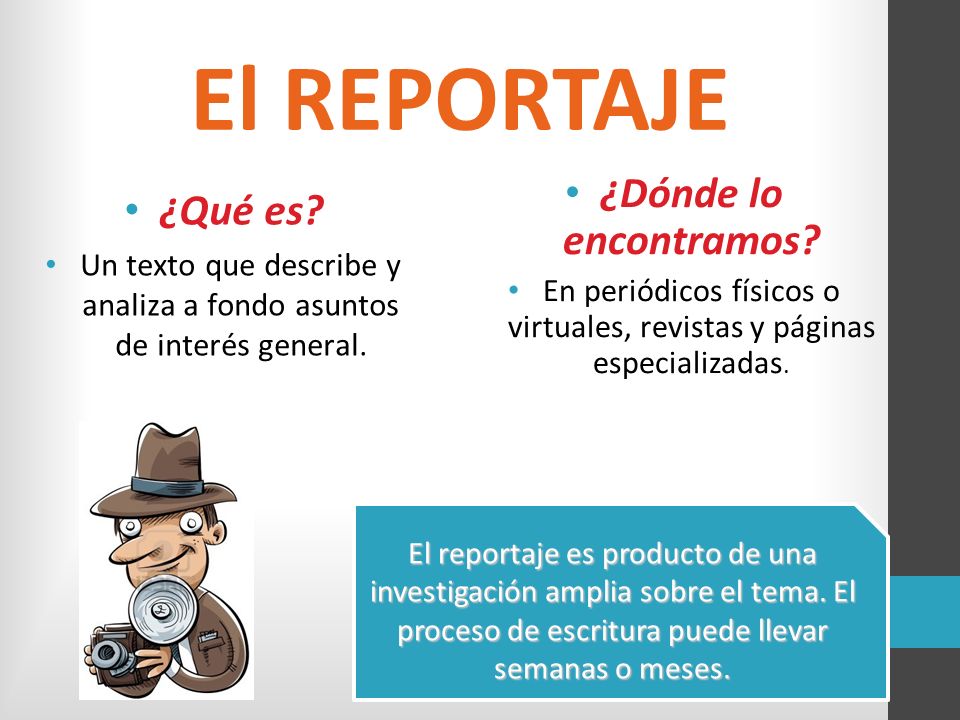 Es un texto periodístico informativo que profundiza en el tratamiento de una noticia. Al igual que esta, da a conocer un hecho determinado en forma clara, pero complementa con información que permite al lector hacerse una idea más completa sobre el hecho ocurrido. Por ello, para escribir un reportaje no basta con conocer el hecho, sino que es preciso investigar acerca de él.

La información se organiza, comúnmente, desde lo más general a lo más específico y,
como todo texto periodístico informativo, se caracteriza por su objetividad.

• Su titular está formado habitualmente por un epígrafe o antetítulo, el título y la
bajada.
• Es común que los reportajes incluyan recuadros en que se detalla alguna información específica o complementaria.
• Predomina en él la función referencial o representativa del lenguaje
Objetivo de la clase
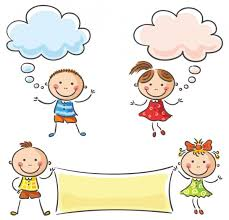 En esta clase leeremos un reportaje acerca de los booktuber extrayendo información explícita e implícita y formulando una opinión sobre el tema que presenta.
DESARROLLO
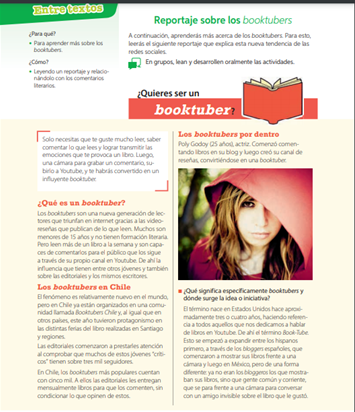 Realiza las siguientes actividades en tu cuaderno:

Lee el reportaje “Quieres ser un booktuber” (página 218).
Cuida que tu lectura sea fluida, respetando la puntuación y correcta pronunciación de las palabra
Leo y comprendo
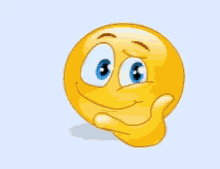 1. Responde en tu cuaderno las siguientes preguntas:
a. ¿Cómo se originan los booktuber?
b. ¿Qué importancia tienen para las editoriales?
c. ¿Qué relación tiene la imagen que aparece (página 218) con el texto? ¿Quién es?
d. ¿Por qué Poly Godoy afirma que ser booktuber es un trabajo?
e. ¿Qué se requiere para ser booktuber?
f. ¿Qué es Booktuber Chile?
….
ESTRATEGIA DE LECTURA  Relacionar el texto
El texto y yo
• Si pudieran entrevistar a un booktuber, ¿qué preguntas le harían? Elaboren un breve cuestionario de cinco preguntas.

Entre textos
• ¿Qué ventajas creen que puede tener presentar un comentario de un libro a través de Youtube frente a uno escrito? Fundamenten.

El texto y el mundo
• Piensen en un libro que les haya gustado mucho y elaboren un breve guion escrito para que lo presente un booktuber. Ensayen su discurso y preséntenlo frente al curso
DESAFIO DE PRODUCCIÓN ORAL
Imagina que han invitado a tu colegio a Poly Gody, la destacada booktuber chilena, y tú, eres el encargado(a) de presentarla. 
Redacta un párrafo de 6 líneas que logre presentar a la invitada y a la vez motivar a los asistentes, de manera que se sientan muy interesados en escucharla. 
Para ello, selecciona la información que consideres importante del reportaje leído y suprime aquella que no sea necesaria.
Ticket de salida 
6º básico
Lenguaje y Comunicación
Enviar a ximena.gallardo@colegio-jeanpiaget.cl
PLANIFICACIÓN  PARA EL AUTOAPRENDIZAJESEMANA N°35LENGUAJE Y COMUNICACIÓN 6 AÑO ADÍA: 27/11/2020clase 2
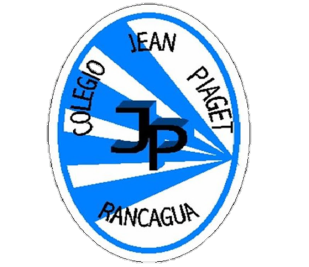 Colegio Jean Piaget
Mi escuela, un lugar para aprender y crecer en un ambiente saludable
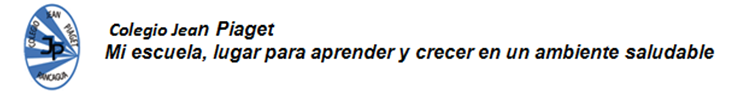 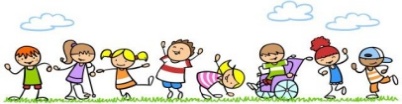 Recomendaciones y reglas clases virtuales
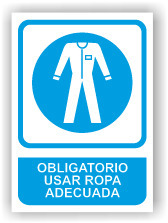 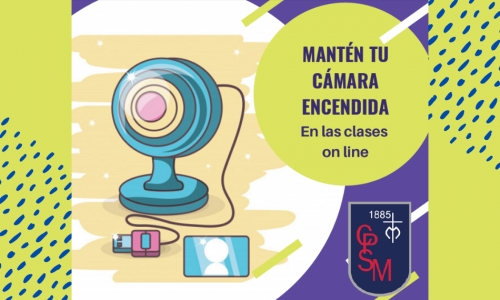 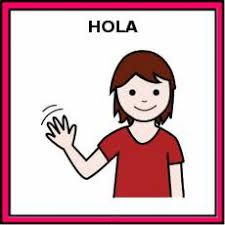 Saludo a mis compañeros y profesora al ingresar
Enciendo la cámara
Escucho y respeto turnos
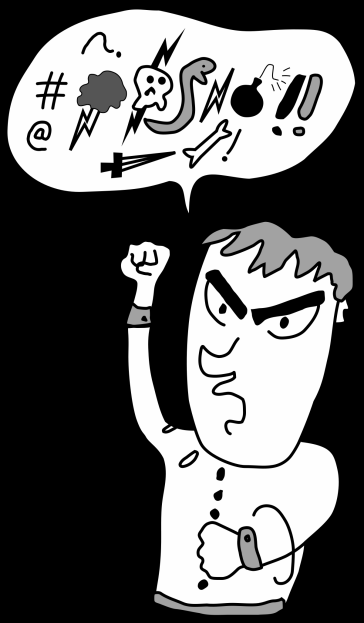 Estar atentos, no debo comer
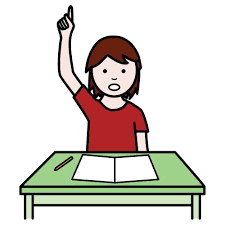 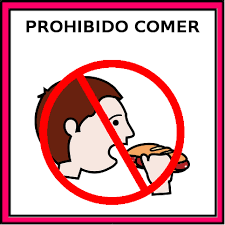 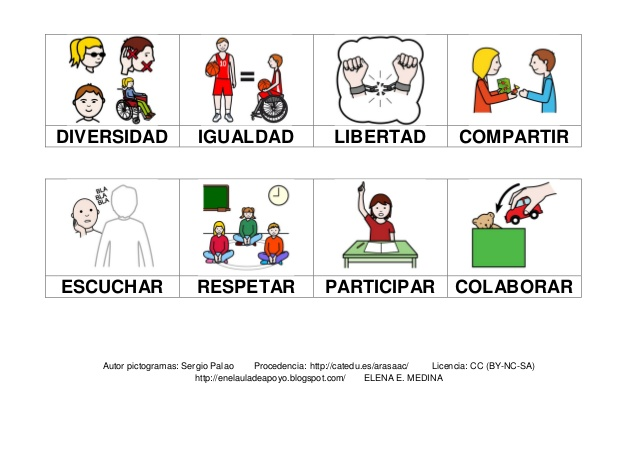 No digo malas palabras, me expreso con respeto
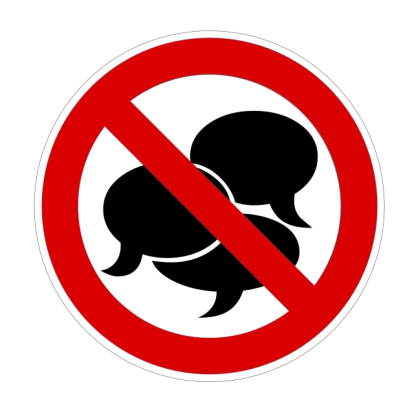 El chat lo uso solo para informar, preguntar y acotar algo referente a la clases
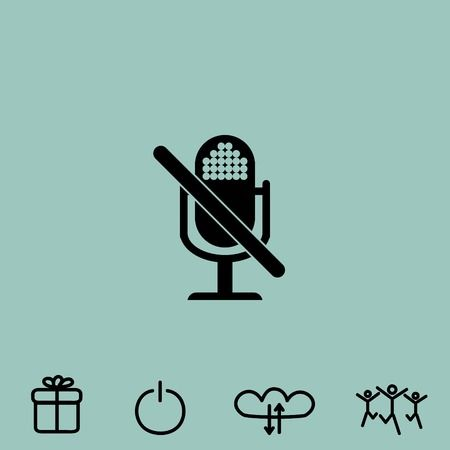 Activo micrófono solo cuando quiero decir algo
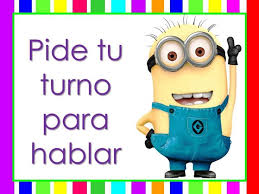 LEO Y COMPRENDO
https://docs.google.com/forms/d/e/1FAIpQLSdH3bFmo4-iPs_dJPWj3C5QYfU6Anjgrlls_WGtjc30TZy99Q/viewform
MOTIVACIÓN: DESAFÍO NO LITERARIOCompleta el siguiente esquema con las palabras correspondientes.
REPORTAJE
 es un trabajo periodístico de carácter informativo y expositivo
Estructura:
Es el _________ del reportaje
Corresponde al _________ del texto y __________ la información esencial.
Frase _________, busca atraer la ______ del lector.
Cuerpo
atención
Titular
Impactante
atención
sintetiza
Entrada
desarrollo
motivo
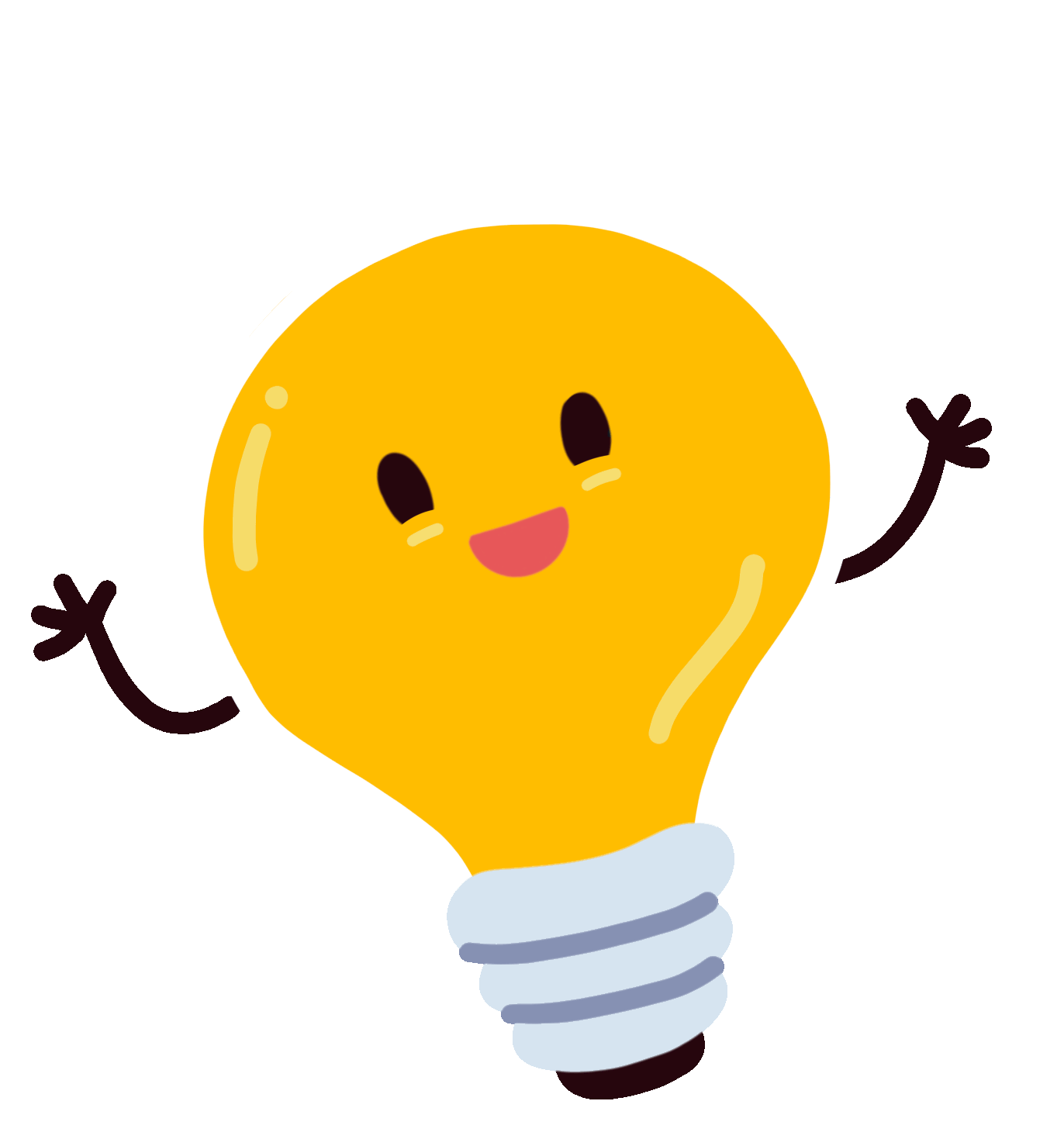 Activación de conocimientos previos
¿Cómo escribir un reportaje?
¿Recuerdas cuáles son las características de un reportaje?

¿Qué necesitas para elaborar un reportaje?

¿Cómo debe ser su estructura?
PROFUNDIZANDO MIS APRENDIZAJES
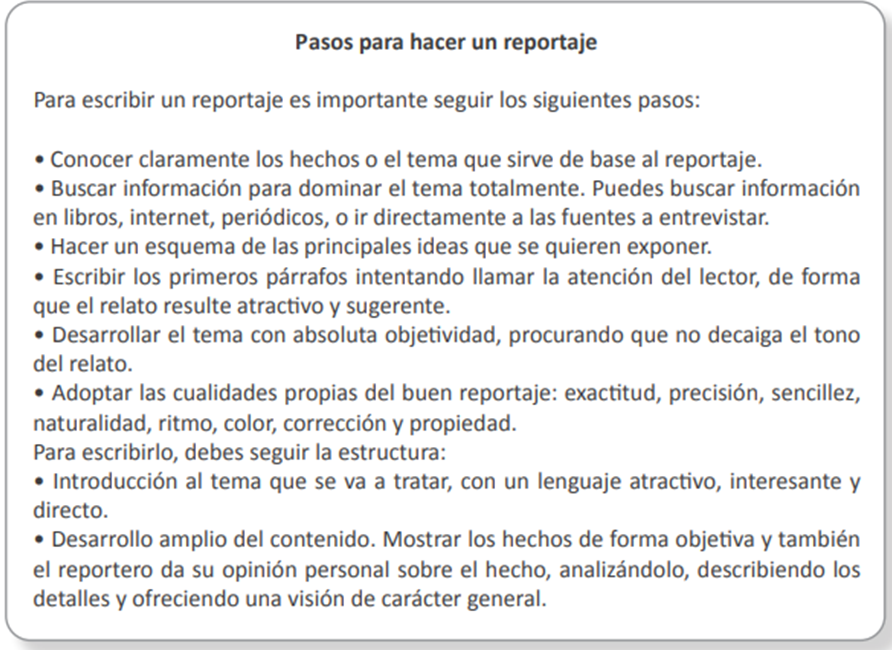 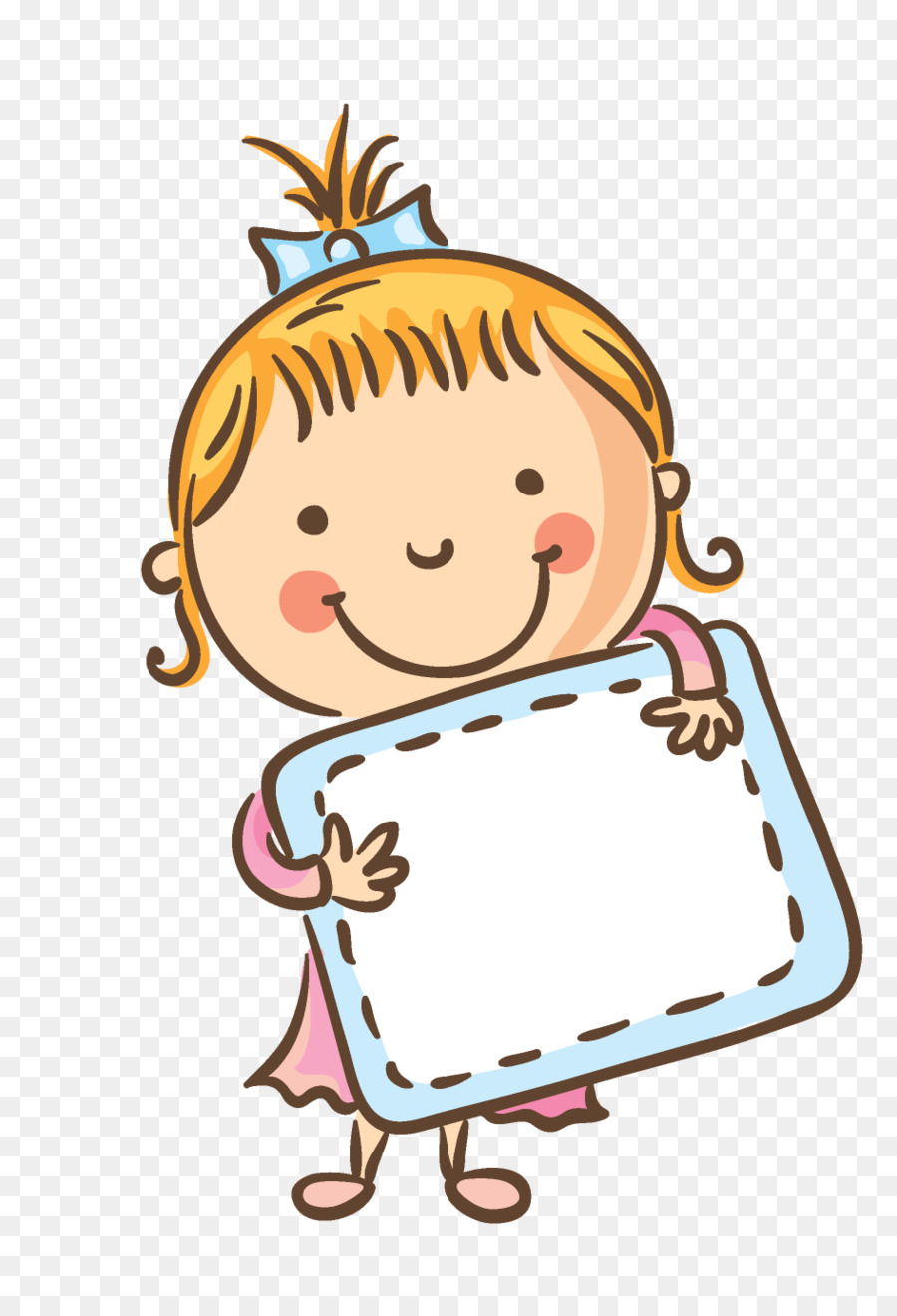 OBJETIVO DE LA CLASE 
 En esta clase aprenderemos a escribir un reportaje. Para ello, investigaremos sobre un tema y escribiremos un texto para comunicar la información, desarrollando una idea de forma completa.
QUE LEA, EL SIGUIENTE ESTUDIANTE
DESARROLLO
Realiza las siguientes actividades en tu cuaderno:
1. Lee nuevamente el reportaje “Quieres ser un booktuber” (página 218). Marca en el texto dónde se encuentra:
• Introducción.
• Desarrollo.
• Opinión personal del reportero. 

2. Responde en tu cuaderno las siguientes preguntas:
¿El reportaje entrega la información de forma completa y objetiva? 
Justifica tu respuesta.
b. ¿El reportaje es objetivo? ¿Por qué?
c. ¿El lenguaje es atractivo e invita a leerlo? Argumenta de forma clara.
3.-  ¿Ahora que ya conoces un booktuber , te gustaría seguir a uno de ellos?
4.- ¿Qué podrías aprender de ellos?
!AHORA YO QUIERO APRENDER¡
3. Realiza un reportaje escogiendo uno de los siguientes temas:
• Tik Tok.
• Instagram.
• League of legends.
• Fornite.
• El juego Pubg (Playerunknown's Battlegrounds).
• La popularidad de los Manga.
• Estudio Ghibli.
• Otro: _
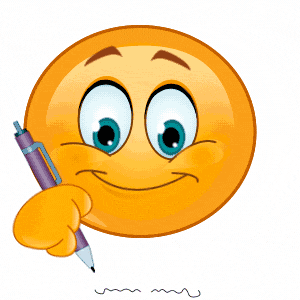 4. Investiga sobre el tema escogido. Para ello busca dos fuentes válidas, es decir, que
tengan a alguna institución o especialista de respaldo. Toma apuntes de la información que extraigas de cada uno de los textos.
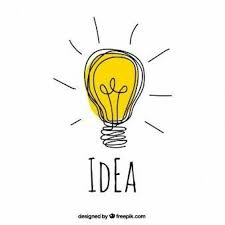 Ahora que ya pudimos realizar la actividad, es tiempo de que investigues tu tema y comenzar a planificar tu escritura.
5. Revisa tus apuntes y organiza la información, haciendo un esquema de las principales ideas a desarrollar. Para ello, ordena las ideas con la siguiente pauta:
6.- Recuerda que deberás ir presentando tu trabajo, durante la clase , para monitoreando lo Trabajado.
Ticket de salida 
6º básico semana 35
Lenguaje y Comunicación
CIERRE
Enviar a ximena.gallardo@colegio-jeanpiaget.cl